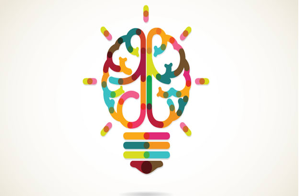 Solving From The Source

Using Design and Teaching Goals to Find Assessment Solutions
Lisa DicksonGrant Potter17 July 2020UNBC
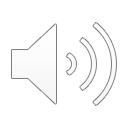 1
[Speaker Notes: Grant does intro]
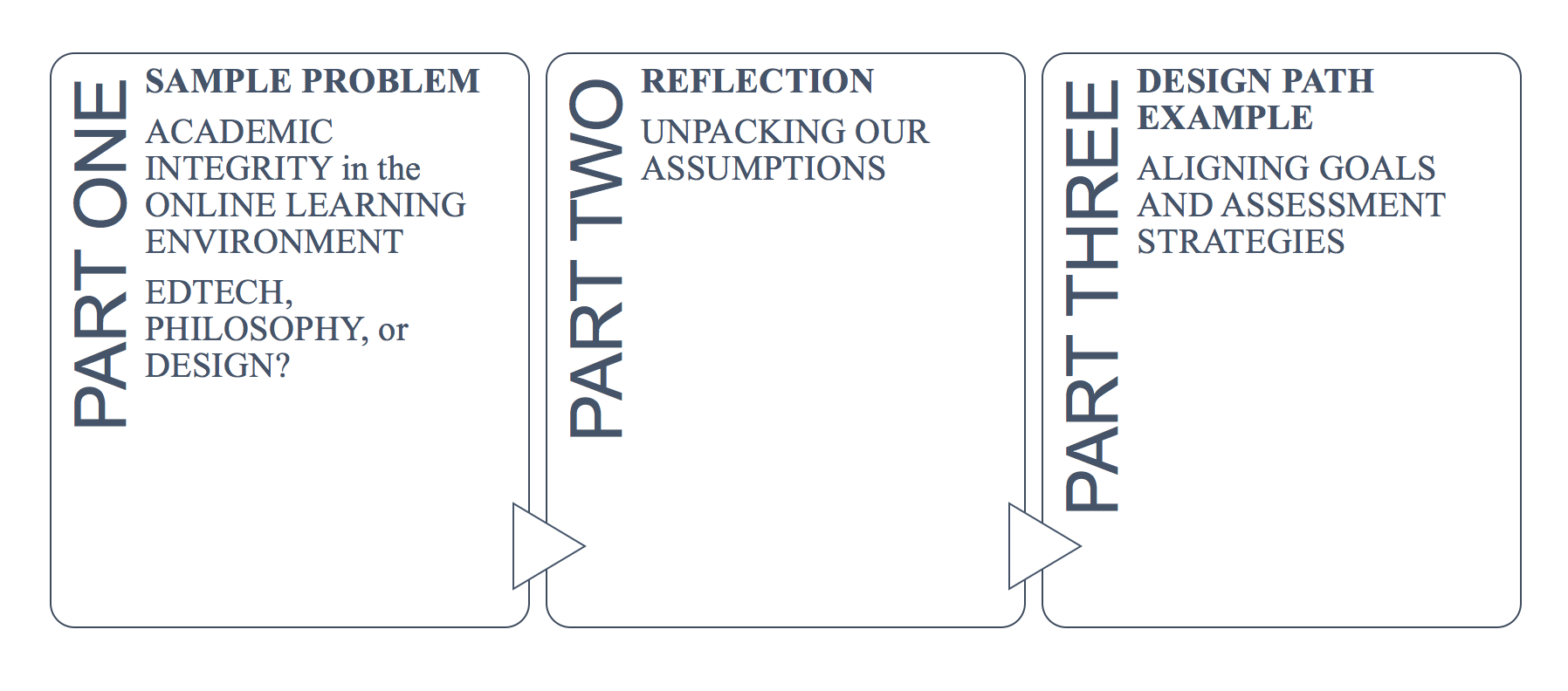 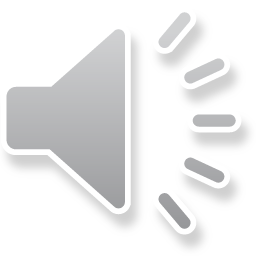 2
[Speaker Notes: lisa]
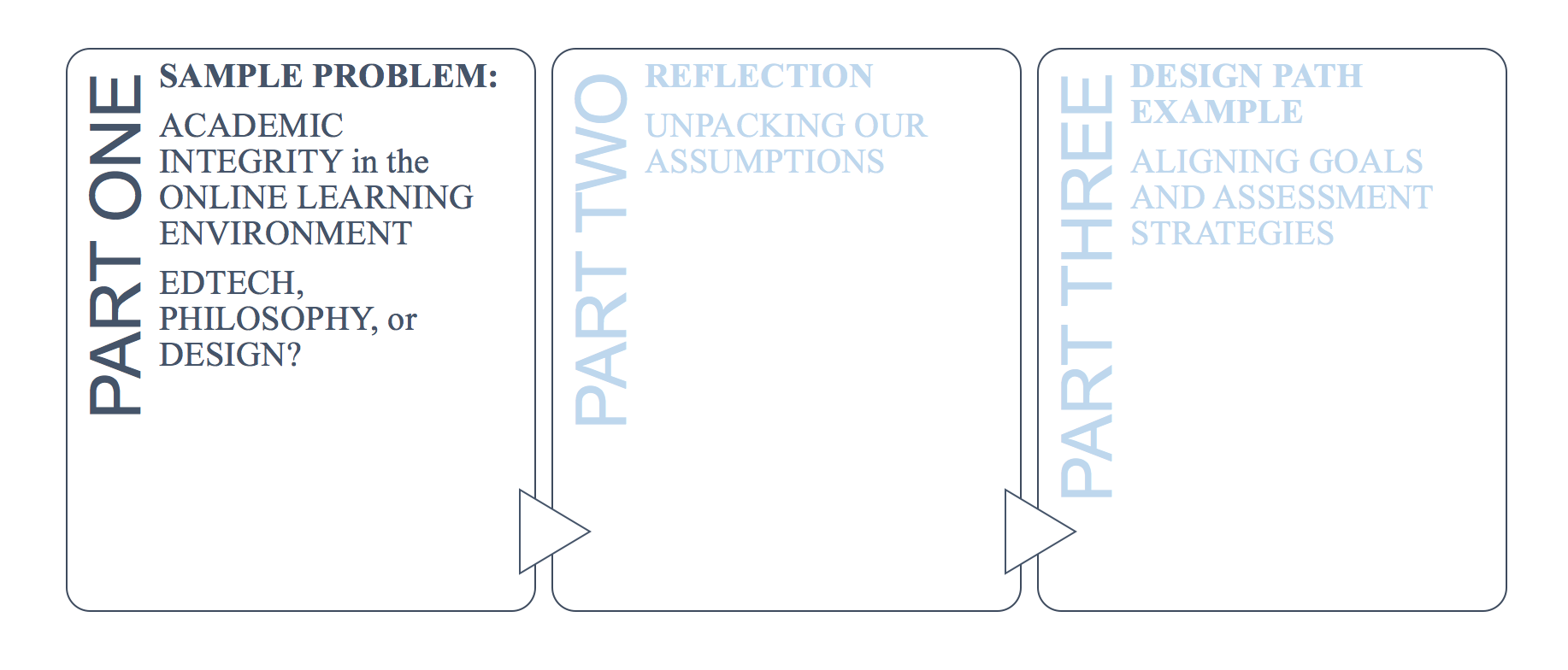 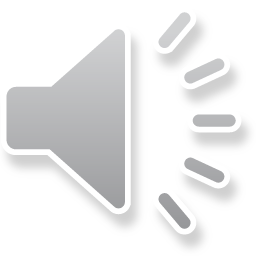 3
[Speaker Notes: lisa]
PROBLEM: Academic dishonesty during online exams
If the students are not watched throughout the exam, what is to stop them from conferring with each other or using their textbook or the internet to find the answers?
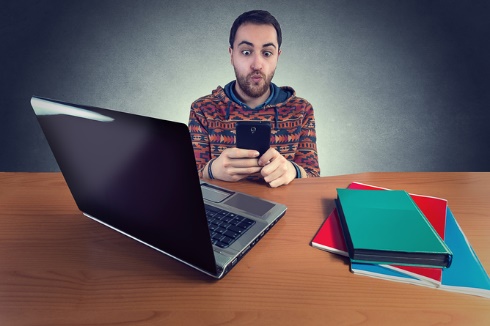 How can I observe students in an online exam to make sure they aren’t cheating?
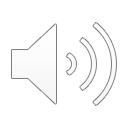 4
[Speaker Notes: Grant will frame issue]
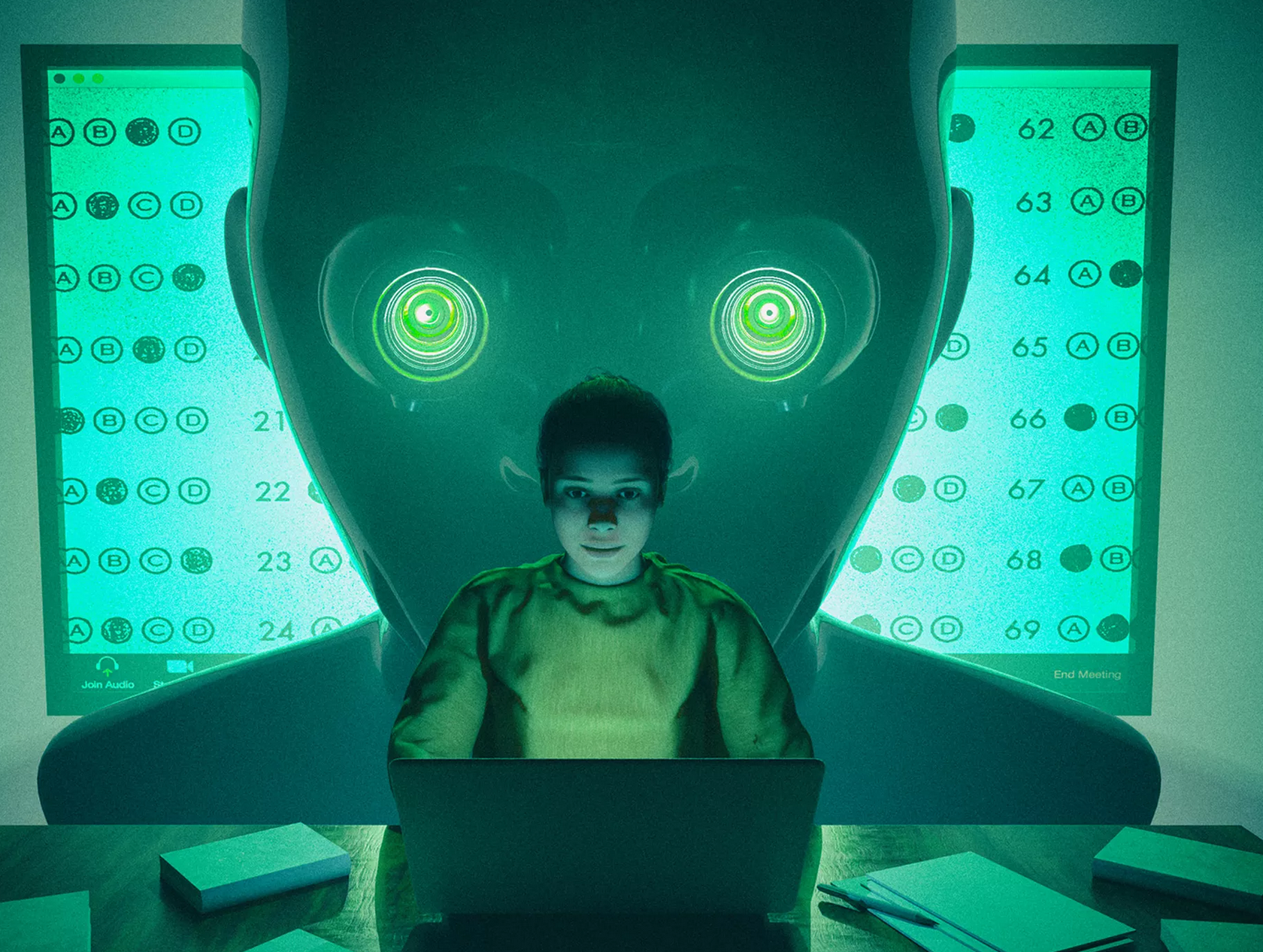 PROBLEM:Promises and claims of online proctoring services
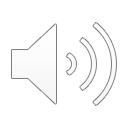 https://www.theverge.com/2020/4/29/21232777/examity-remote-test-proctoring-online-class-education
5
[Speaker Notes: Grant will speak to proctoring]
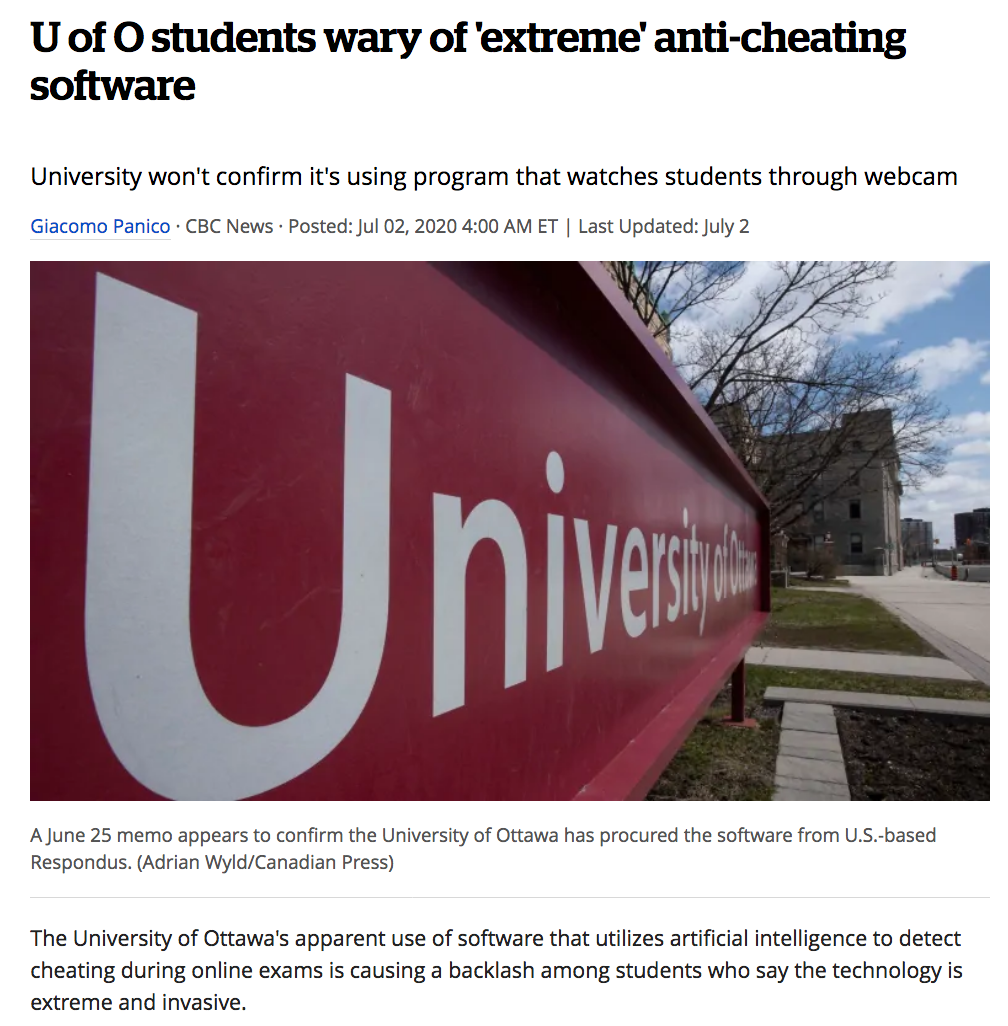 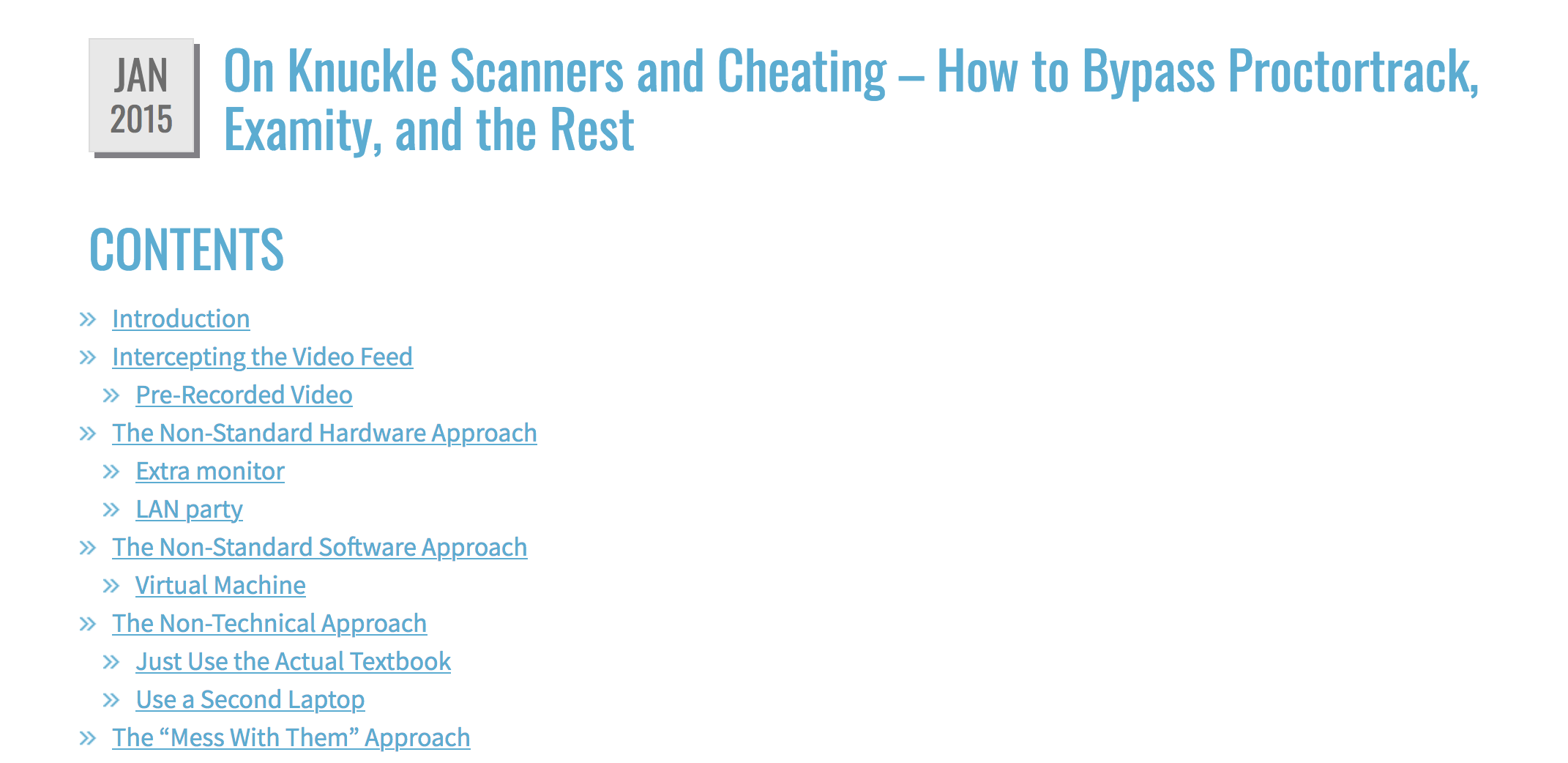 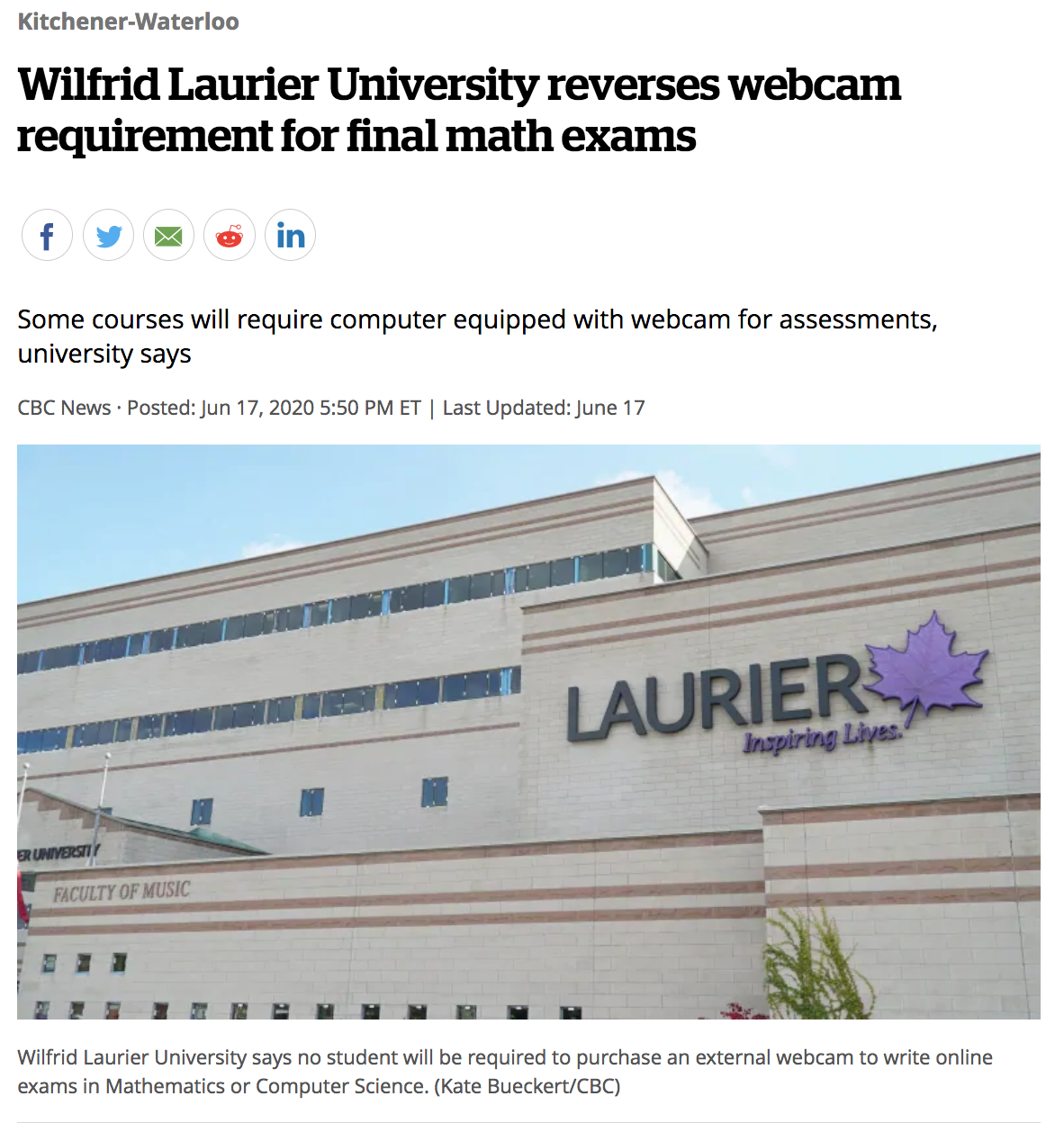 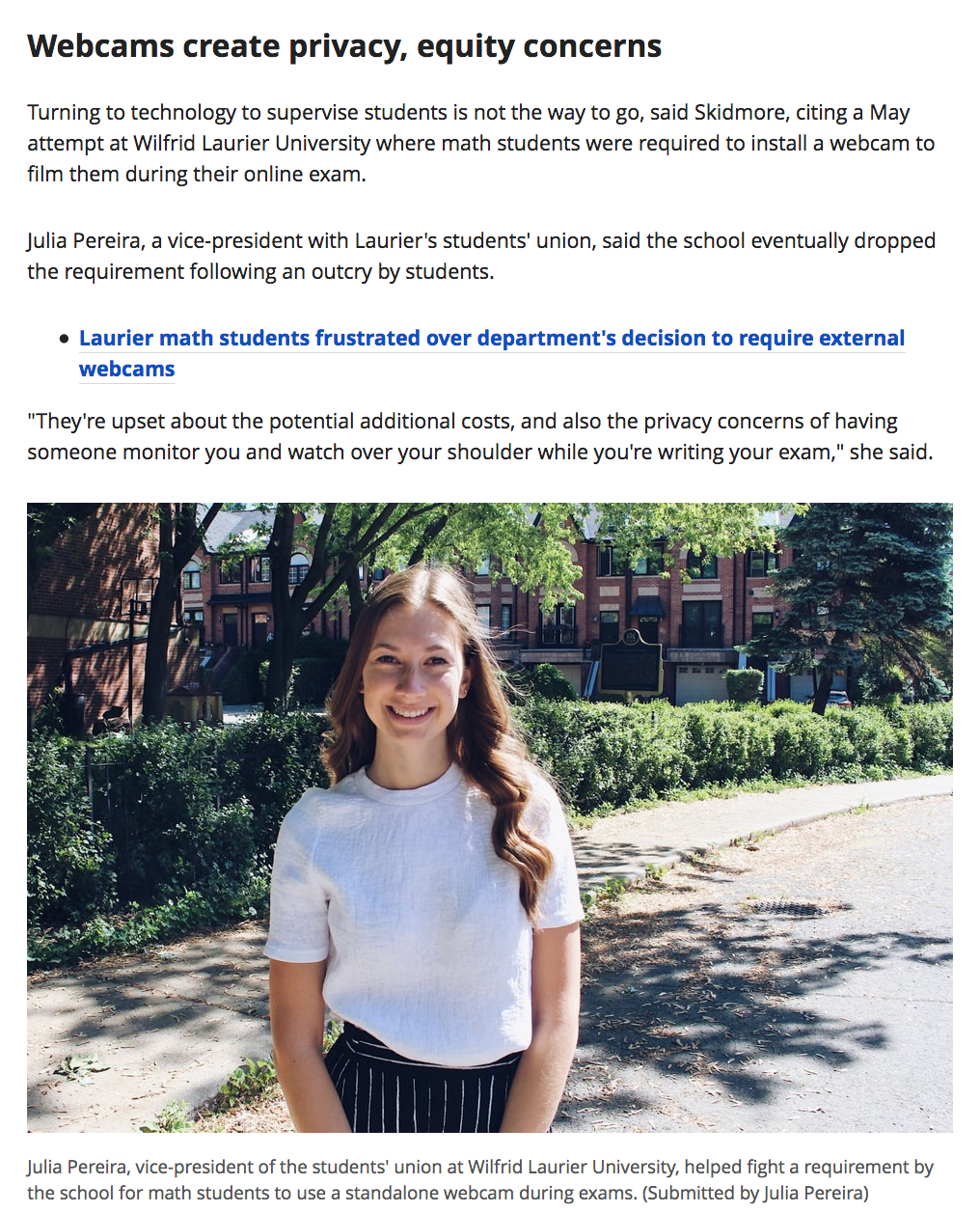 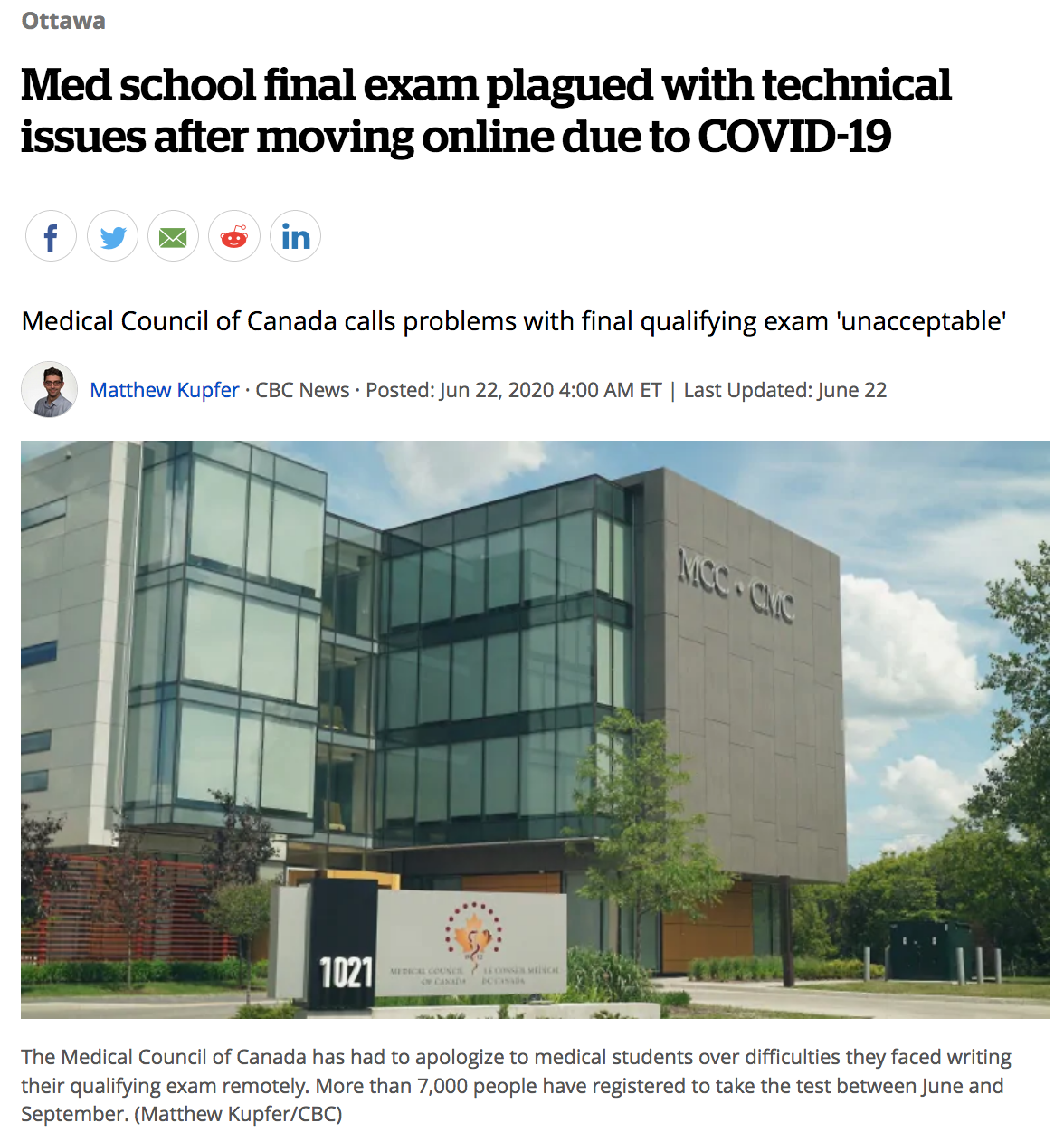 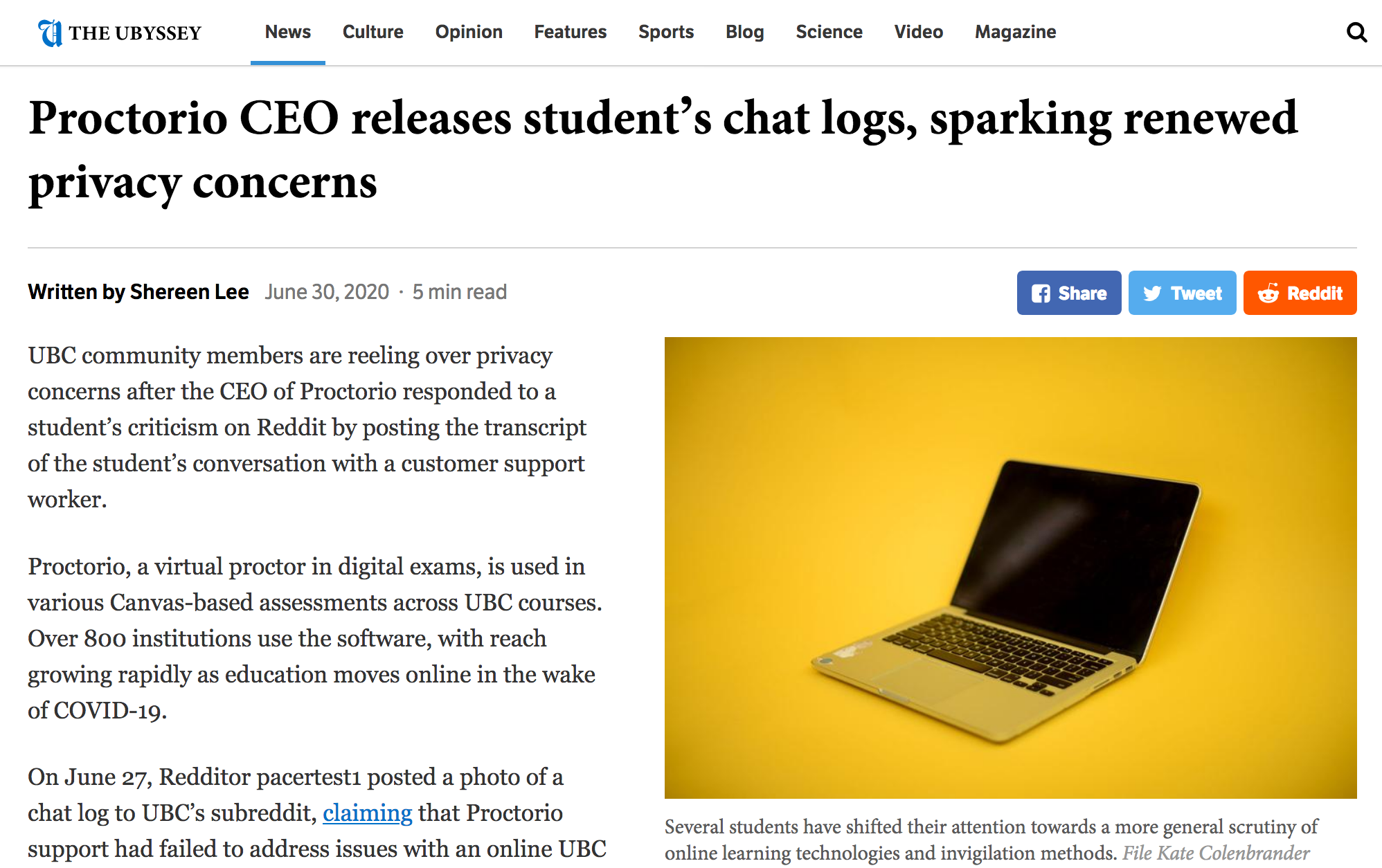 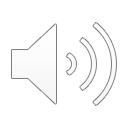 6
[Speaker Notes: Grant will speak to incidents]
IDENTIFYING THE PROBLEM
Sometimes, what appears to be a TECH problem is actually a problem farther UPSTREAM.
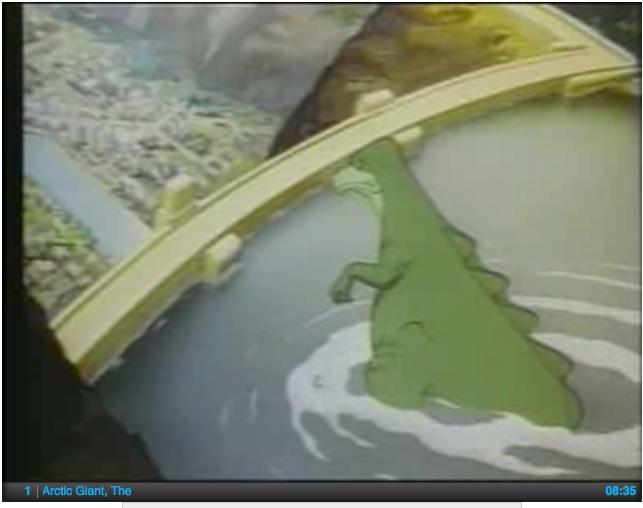 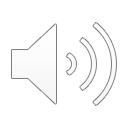 7
[Speaker Notes: Grant will talk about upstream solutions]
REFLECTION/PHILOSOPHY
DESIGN
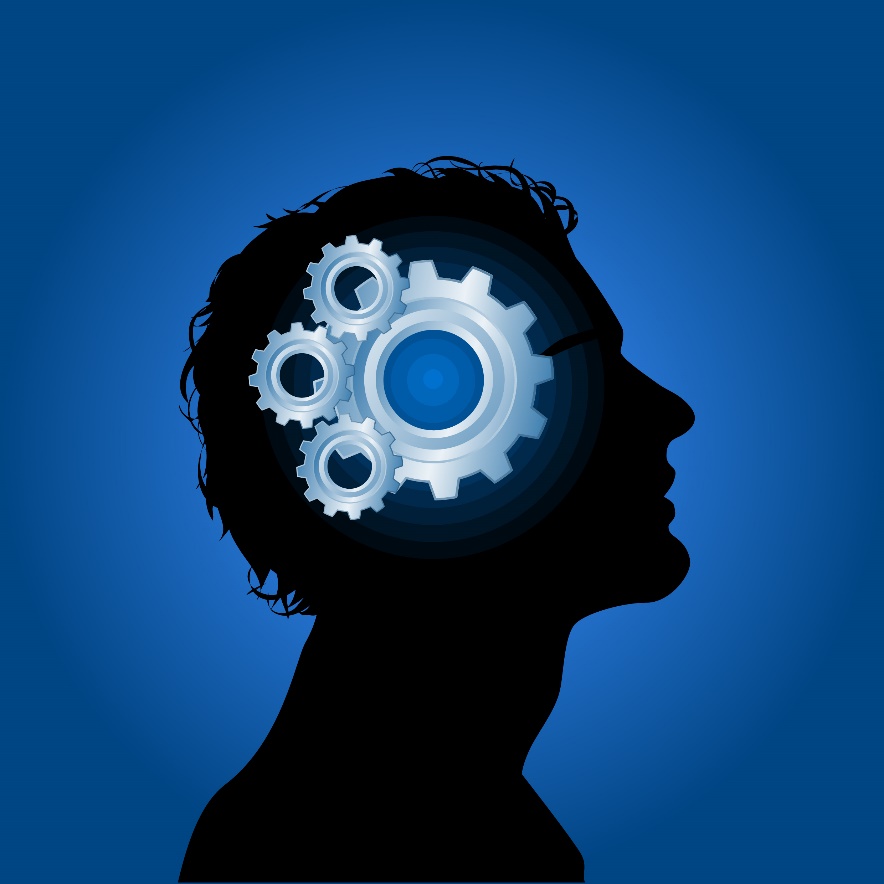 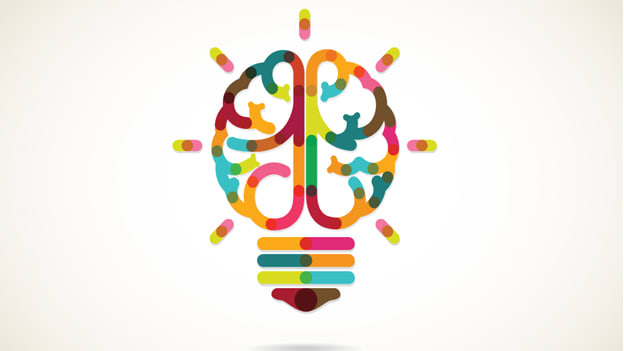 ASSUMPTIONS ABOUT THE LEARNING ENVIRONMENT
ALIGNMENT OF GOALS and PRACTICES
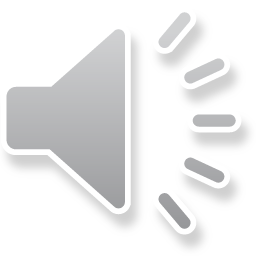 8
[Speaker Notes: Lisa

Assumptions re learning environment: 

What are the roles of teachers and students?
What is the nature of knowledge creation in the course?
What is the purpose of class time?

Alignment:

Trust is grounded in the sense that what we SAY and what we DO are are aligned.]
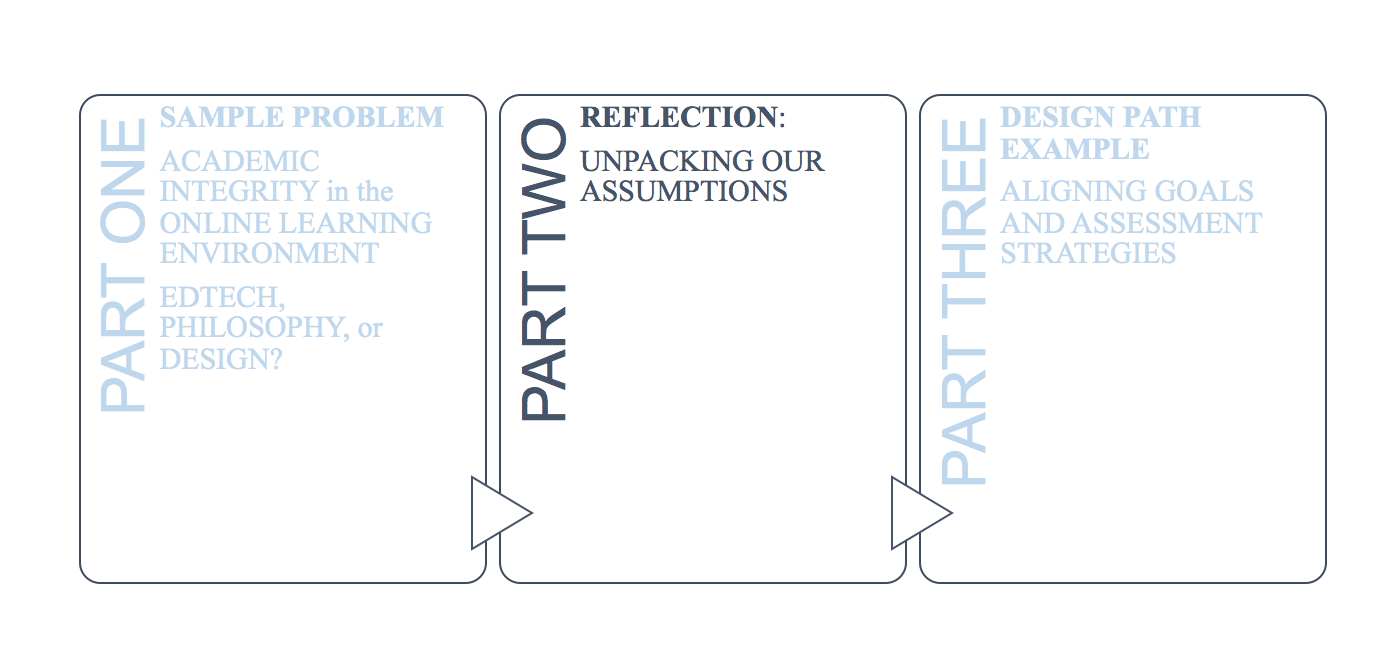 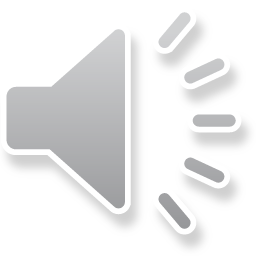 9
[Speaker Notes: Lisa

REFLECTION can seem like a ‘waste of time’ when you’re trying to plan a course, but it can be a huge time-saver down the line because it provides a solid basis for decision-making and design that reduces anxiety.]
A PROBLEM  FOR PHILOSOPHY
What assumptions do we make about the students or the learning environment that influence the KINDS OF SOLUTIONS we turn to in order to resolve our concern?
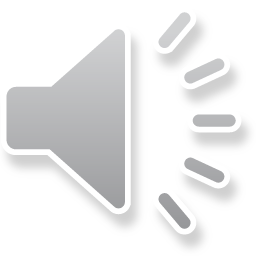 10
[Speaker Notes: Lisa

EG: 
Knowledge production: grounding assumptions determine what you see as viable solutions:
 
What are the roles of teachers and students?
Authority / novice;
Master / apprentice;
Gatekeeper / candidate
Facilitator / participants
Knowledge creation: 
Teachers provide and students receive (transfer)
Teachers and students create knowledge together (co-creation)
What is the purpose of class time?
Space for transfer of knowledge;
Space for application and exploration;
Space for student interaction/collaboration]
SYSTEMIC CONSIDERATION
“[It] is worth noting that, where the stress and stakes are high and acutely felt, particularly where outcomes are perceived to have a significant impact on career, cheating is a rational course of action.”
(Tim Fawns, Teaching Matters Blog, University of Edinburgh, 3 June 2020)
https://www.teaching-matters-blog.ed.ac.uk/spotlight-on-alternative-assessment-methods-alternatives-to-exams/
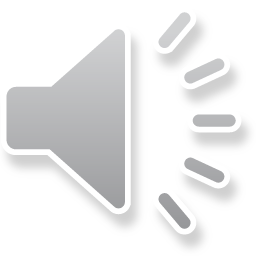 11
[Speaker Notes: FOUR “CONSEQUENCES” OF INSTRUMENTALIZATION AND CONTRADICTION IN THE LEARNING ENVIRONMENT
ACADEMIC DISHONESTY
UNHEALTHY PRACTICES (cramming, lack of sleep, performance anxiety)
COPING BEHAVIOURS (drinking, procrastination etc.)
SELF-SABOTAGE (Pizzolato: students regularly sabotage their LEARNING in order to get the GRADE---> disjunction of LEARNING from GRADES, default to “safe” performances, loss of opportunity for growth and deep learning)]
SUPPORT AND TRUST
“[W]e can’t tell our students we will support them as they take risks if they don’t trust that we will indeed do so” (Kevin M. Gannon, Radical Hope: A Teaching Manifesto, 141).
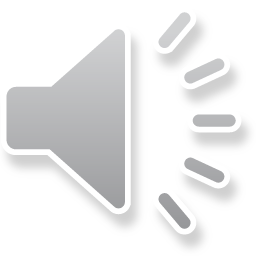 [Speaker Notes: Lisa
Cultures of mutual distrust are created in the gap between what we say we want and what we actually ask for.]
CREATING AN INTELLECTUAL COMMUNITY
“Giving and taking of orders modifies action and results, but does not of itself effect a sharing of purposes, a communication of interests” (John Dewey, Democracy and Education, 8).
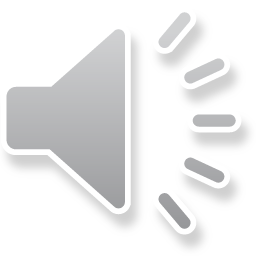 [Speaker Notes: Lisa

Cultures of trust can arise only between people who are agents who participate in a community with a shared purpose

I.e. it doesn’t really work well in a situation where one participant feels powerless or lacks investment in the goals and purpose]
THINKING TOGETHER
“…the aim is to think together how a community of selves aiming to truth could act freely. In other words, how we, as responsible beings, should behave” (526).

Juha Himanka. “The University as a Community of Selves: Johan Vilhelm Snellman’s ‘On Academic Studies’.”
SURVEILLANCE
CONVERSATION
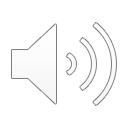 14
[Speaker Notes: Grant]
SHIFTING THE PARADIGM
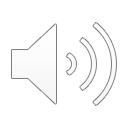 15
[Speaker Notes: Grant]
NOVEL CONDITIONS, 
REORGANIZED UNDERSTANDING
“There is an accentuation of personal consciousness whenever our instincts and ready formed habits find themselves blocked by novel conditions. We are thrown back on ourselves to reorganize our own attitude before proceeding to a definite and irretrievable course of action” (John Dewey, Democracy and Education, 368).
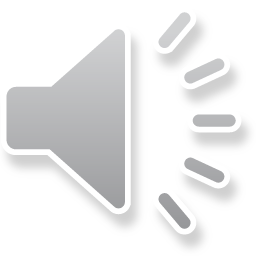 [Speaker Notes: Lisa

COVID has provided the opportunity to rethink stuff that we do just because that’s how we do it. When we are having to rethink how we do them, it can be helpful to reconsider the why.]
QUESTIONS for REFLECTION
Is COMPLIANCE the desired outcome of my teaching?

Do my current practices respect or undermine the DIGNITY of my students? 

How can I foster the AGENCY and HUMANITY of students as part of a well-functioning academic COMMUNITY?
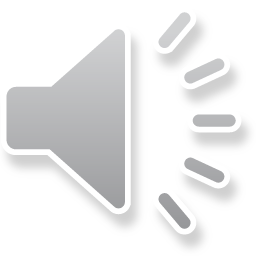 17
[Speaker Notes: Lisa

Consider what your foundational values are.

What are your glass balls and which are the rubber ones?

What can’t you compromise on.]
REFRAMING THE QUESTION
What about the LEARNING ENVIRONMENT makes cheating a reasonable action on the part of students?”

What could I change in the learning environment or in my practice that would REDUCE THE ANXIETY that leads students to cheating?

What could I change in my assessment model that would allow students to DEMONSTRATE THEIR LEARNING in robust and meaningful ways?
“How do I keep an eye on students to keep them from cheating on an exam?”
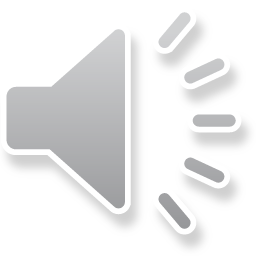 18
[Speaker Notes: Lisa

This sort of reflection can begin from looking at the kinds of questions we’re asking and exploring what assumptions are shaping our orientation toward the “problem.”]
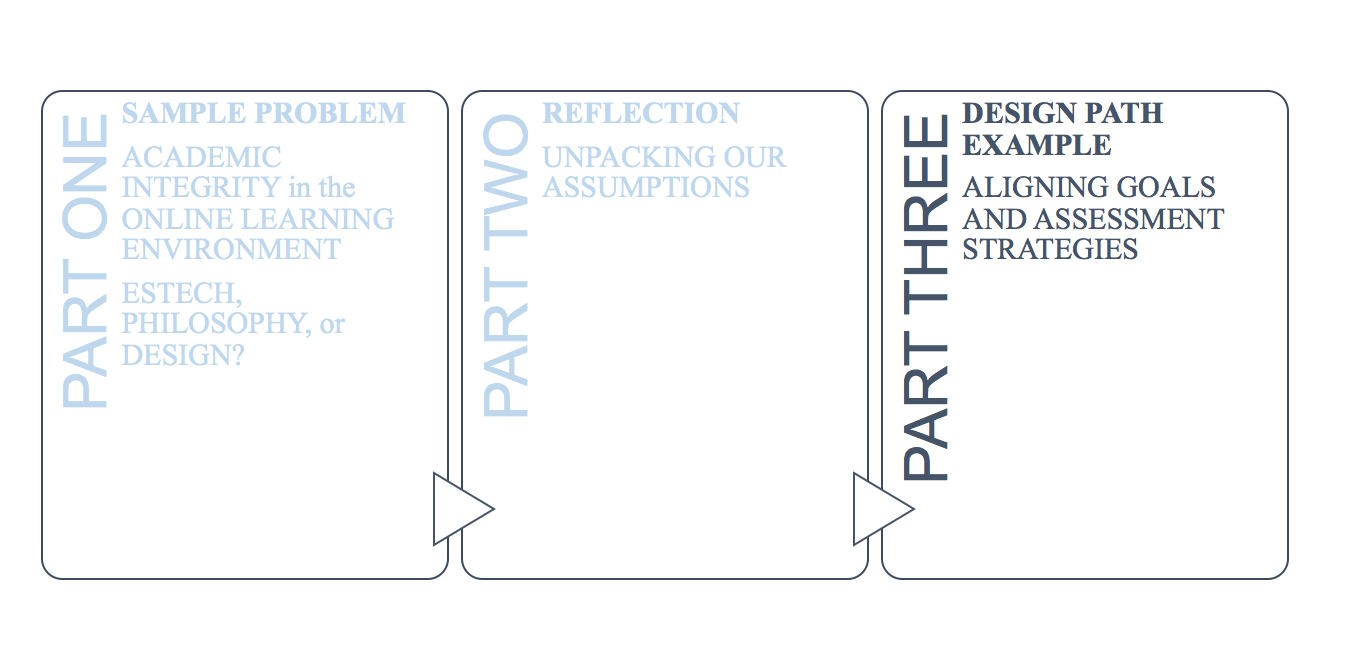 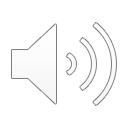 [Speaker Notes: grant]
A PROBLEM FOR DESIGN
How do my GOALS for the course shape what I see as effective and worthwhile in terms of assessment?
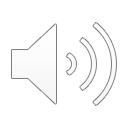 20
[Speaker Notes: grant]
MINING THE QUESTION:
How can I observe students in an online exam to make sure they aren’t cheating?
If the students are not watched throughout the exam, what is to stop them from conferring with each other or using their textbook or the internet to find the answers?
UNDERLYING ASSUMPTION:
using these resources is the same as cheating.
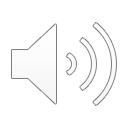 21
[Speaker Notes: grant]
REFRAMING THE QUESTION
Does my assessment strategy enable the PREFERRED BEHAVIOUR of our discipline?

Does my assessment strategy engage with the way knowledge is CREATED and USED in my discipline?
If the students are not watched throughout the exam, what is to stop them from conferring with each other or using their textbook or the internet to find the answers?
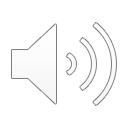 [Speaker Notes: grant]
A PROBLEM OF DESIGN: Example from IASK
COURSE GOAL: To prepare students to function as part of a scholarly or professional community.

ACTIVITY of the COMMUNITY: debate, shared resources, applied research.

ASSESSMENT: Individual exams with no opportunity for consultation, collaboration or access to resources.
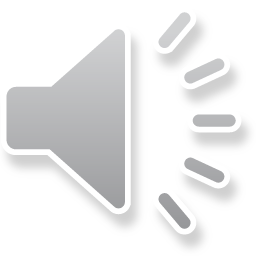 23
[Speaker Notes: Lisa

An example from IASK:

Once the path is drawn out, it’s very easy to see the disjunction between what we were TEACHING and DOING in the courses and what we were actually testing. 

We were saying on the one hand that we value research and collaboration as behaviours students should take up as members of our discipline

But on the other hand we tell them that these behaviours are not an appropriate  measure of their knowledge.

GAP mistrust and anxiety

SO/ we redesigned for collaborative, open book exams which are better suited to the goals of the course.]
GOAL
ASSESSMENT
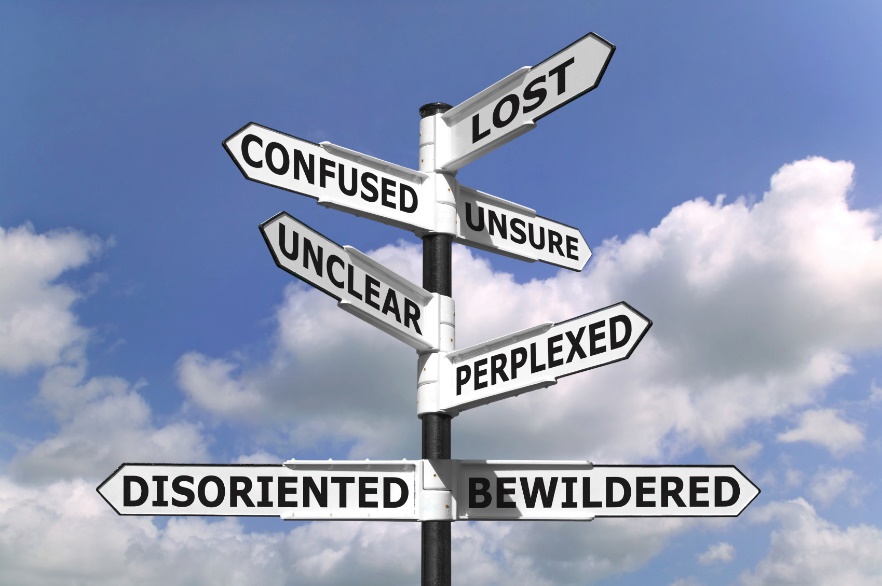 ANXIETY
ACADEMIC DISHONESTY
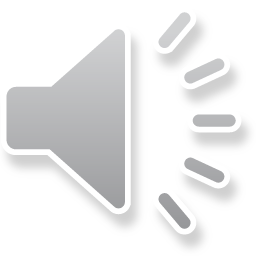 24
[Speaker Notes: Lisa

It can be helpful to consider that students don’t cheat because they are cheating cheaters but because they are responding to the system in which they are acting.

It may be engine knock. If your engine is making unhappy noises, you don’t assume a moral failing; you do a diagnostic.

Academic dishonesty will never be fully resolved (because humans are humans) but if we recognize that it often arises from design issues, then we can deploy design solutions that don’t involve dehumanizing or demonizing students.]
STOP, ASK, REFLECT
Am I actually assessing the KNOWLEDGE & BEHAVIOURS I want to assess?

 Can this outcome be demonstrated in circumstances where a student may consult resources or other students?
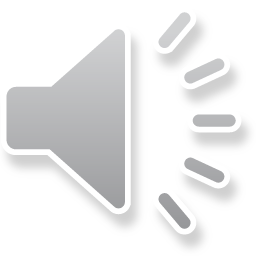 25
[Speaker Notes: Lisa

If surveillance is fraught with problems, not the least of which is the violation of the dignity and privacy of students, we can rethink our questions. Instead of asking how can I police my students, we could ask, how can we reshape the experience of education so that policing isn’t necessary.

We ask them to trust us every day. What if we started to trust them to make good choices in a healthy environment?]
CLARITY OF RATIONALE🡪TRUST
“When students are not just ordered to obey rules handed down from above they will also learn to think about how to construct a well-functioning community” (526)
Juha Himanka. “The University as a Community of Selves: Johan Vilhelm Snellman’s ‘On Academic Studies’.”
TRANSPARENCY
SHARED VALUES
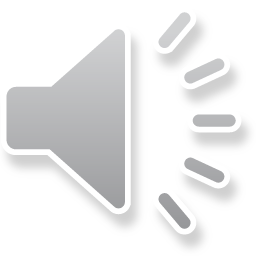 26
[Speaker Notes: Lisa

We can always ensure compliance, but compliance is not necessarily learning. 

You can’t beat someone into learning unless what you’re teaching them is how to avoid a beating.

Transparency and shared values create a shared sense of purpose.]
DESIGN SOLUTION: Aligning Goals and Assessments
GOAL
ASSESSMENT
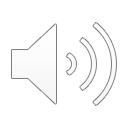 27
[Speaker Notes: Grant]
GOAL
OUTCOME
What is the purpose of the course in terms of its relation to the students’ role in the DISCIPLINE?
STRATEGY
What do I want students to 
DO
KNOW
CARE ABOUT?
How will the students DEMONSTRATE these outcomes in a way that is 
SPECIFIC, MEASURABLE, ACHIEVABLE and RELEVANT?
TRUST
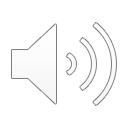 28
[Speaker Notes: Grant]
GOAL
OUTCOME
To provide skills and knowledge that will allow students to PROGRESS to the next stage of the DISCIPLINE
STRATEGY
SYNTHESIZE information and

APPLY a skill to a problem using discipline-specific ways of thinking and acting
TECHNOLOGY
Open Book exam;
Requirement for accurate and detailed citation of all sources (including each other)
Techniques and approaches
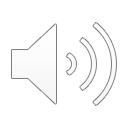 29
[Speaker Notes: Grant]
GOAL
ASSESSMENT
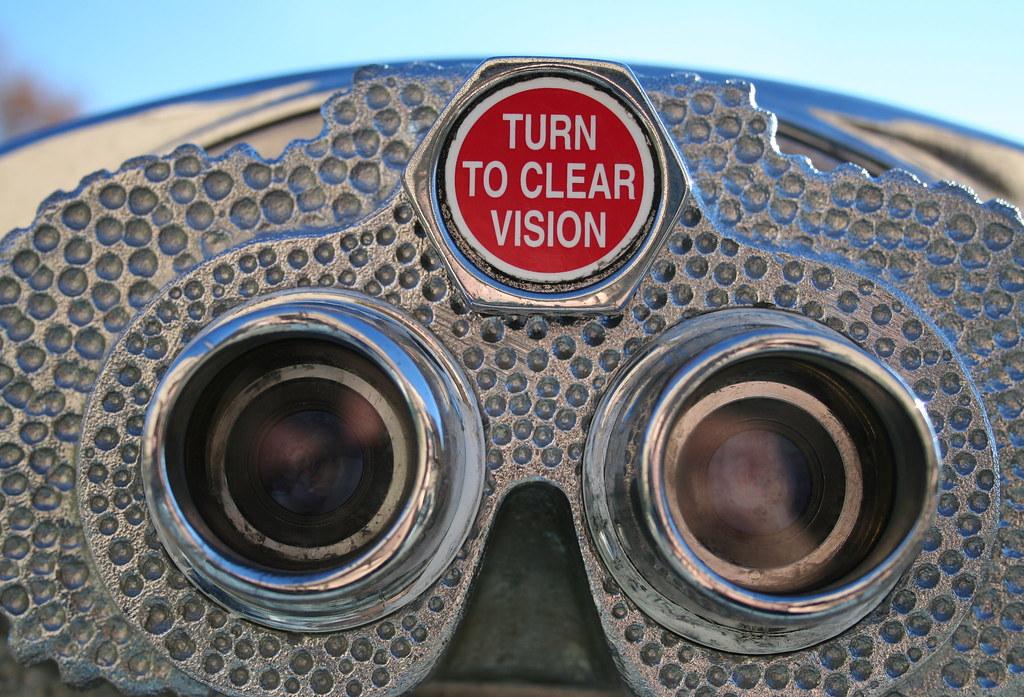 TRUST and SHARED VALUES
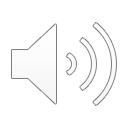 ACADEMIC INTEGRITY
30
[Speaker Notes: Grant]
TAKEAWAYS
In order to find APPROPRIATE SOLUTIONS we can work to

IDENTIFY the source of the problem (Technical, Design, Goals);
INTERROGATE the ASSUMPTIONS we are making about the learning environment;
ALIGN our practices with our GOALS;
CULTIVATE TRUST by thinking of the AGENCY of students as partners.
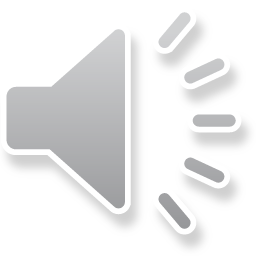 31
[Speaker Notes: Both

For me, it all comes down to the last point, that we need to consider students to be SELVES, agents, active participants in their own education. Once that becomes your foundation, a lot of other solutions fall into place.]
LET’S HAVE THE CONVERSATION
LISA DICKSON: Chair, Pedagogy Visioning Committee
Lisa.Dickson@unbc.ca

GRANT POTTER: eLearning Co-ordinator, CTLT
Grant.Potter@unbc.ca

ANNE SOMMERFELD: Interim Director of the CTLT
Anne.Sommerfeld@unbc.ca
32
33